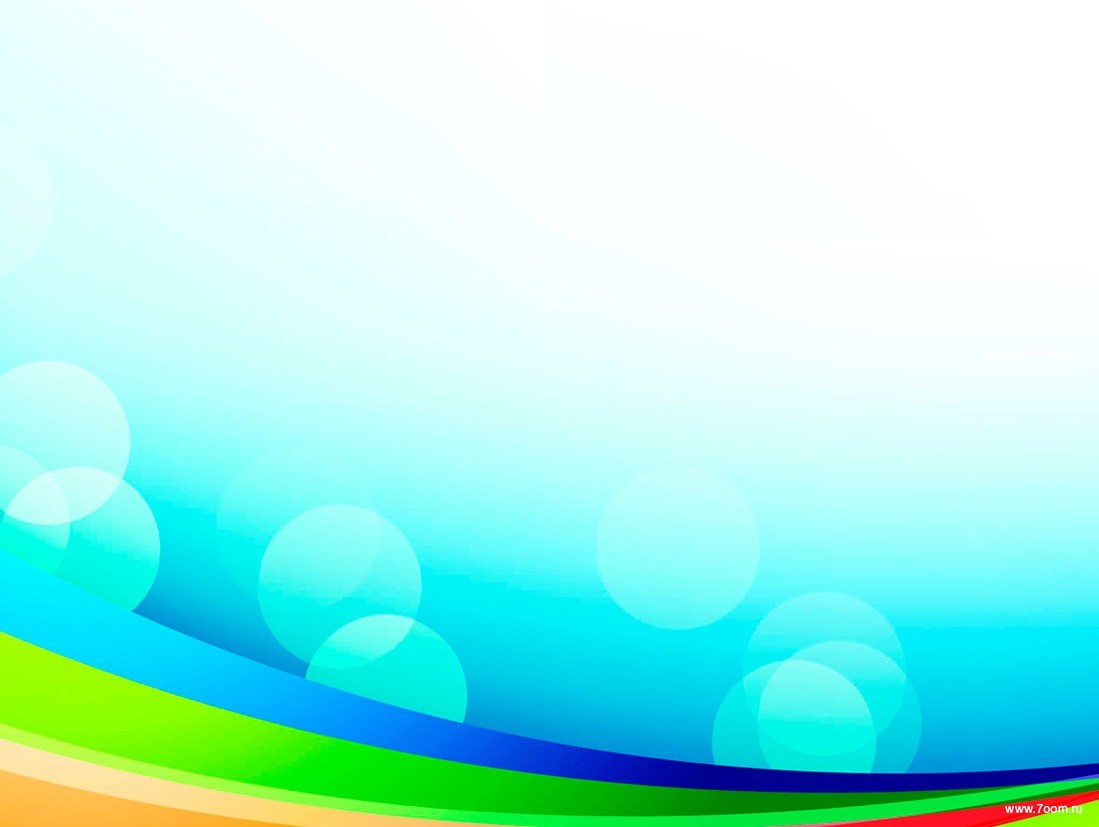 Формы работы с родителями в условиях ДОУ
Старший воспитатель МБДОУ  «Детский сад №12 с. Ногир»
Засеева Е.Н.
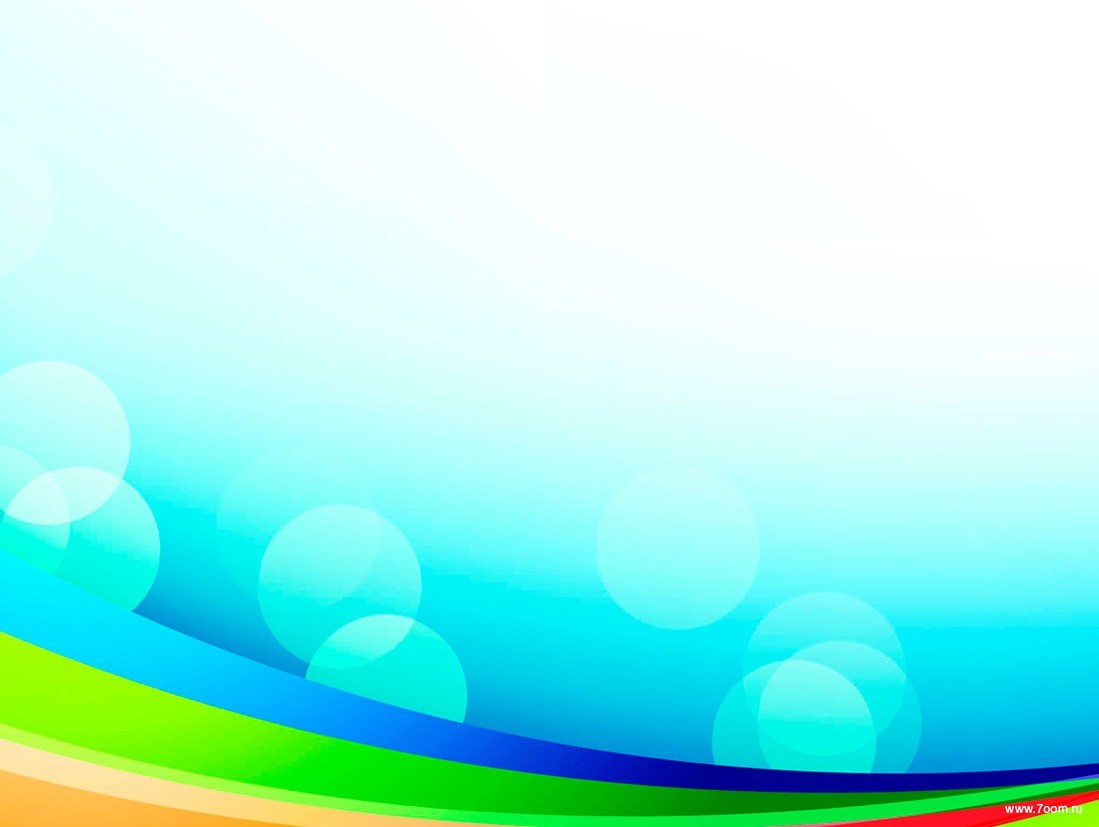 «Только вместе с родителями, общими усилиями, педагоги могут дать детям большое человеческое счастье ».
                             /В.А. Сухомлинский/
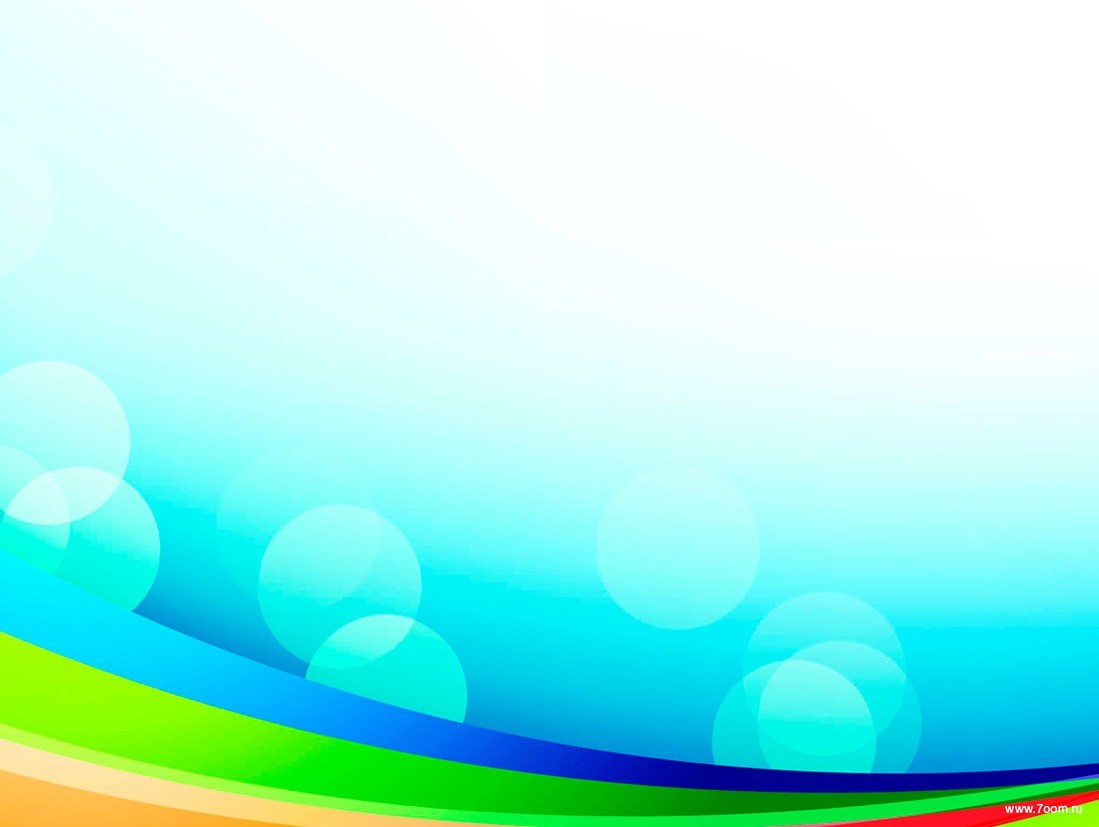 Формы работы с родителями:НаглядныеИнформационныеПознавательные
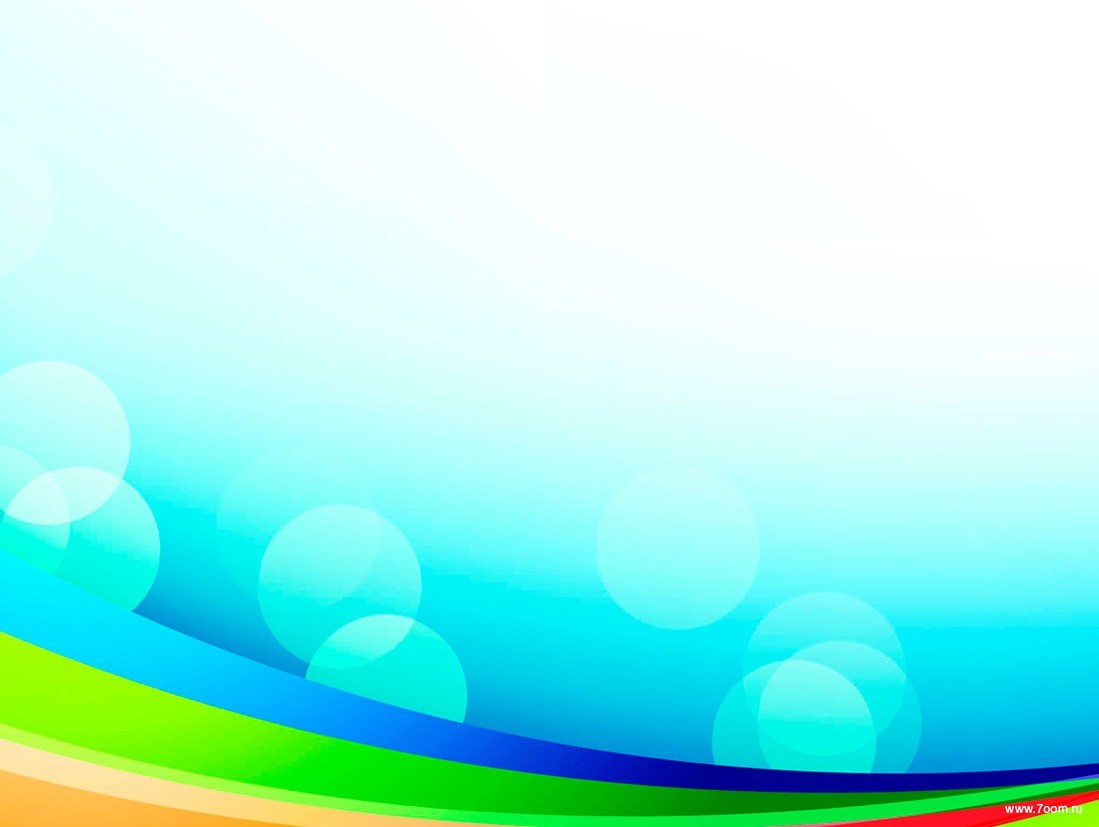 Информационно-аналитическая форма работы с родителями
Традиционные формы взаимодействия
Беседы
Оформление папок – передвижек и стендов
Дни открытых дверей
Родительские собрания
Консультации
Выставки совместных работ
Совместные праздники и развлечения
Работа с родительским комитетом
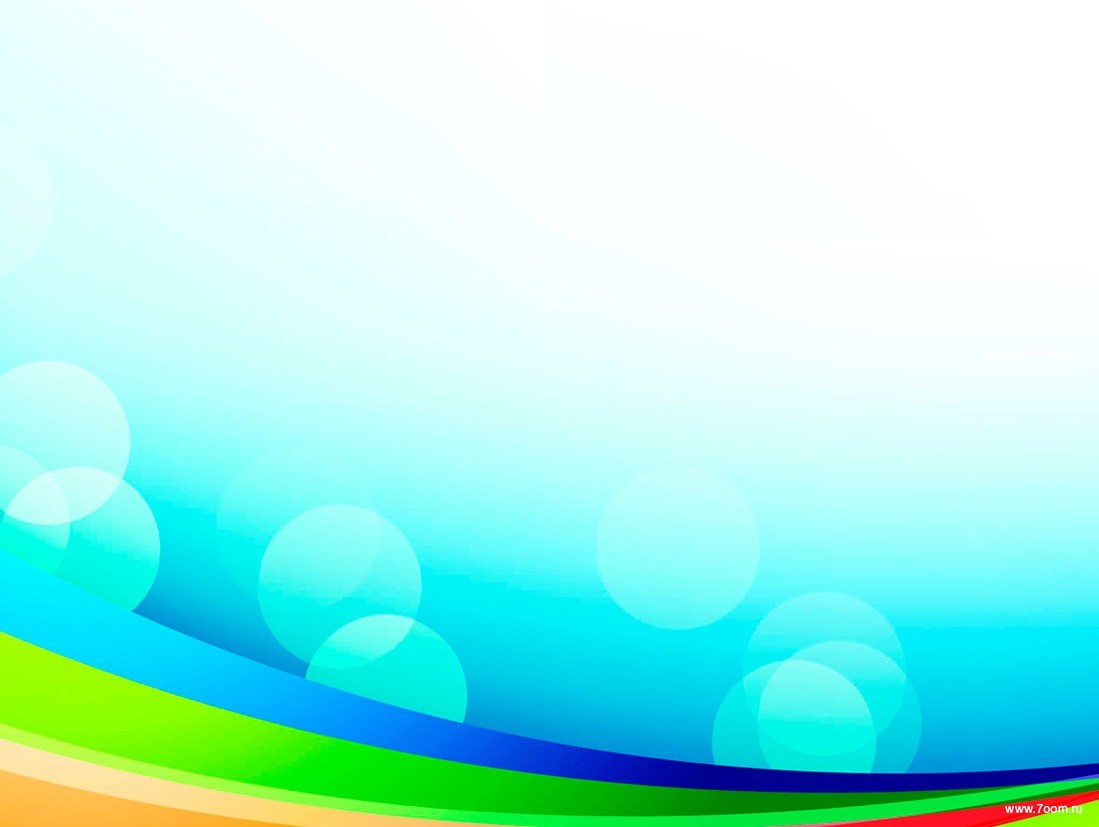 Познавательная форма знакомит родителей с возрастными и психологическими   особенностями детей
Нетрадиционные формы взаимодействия
Презентации
Сайт детского сада
Фотовыставки , фотомонтаж, видеоролики
Выпуски семейных газет и плакатов
Проведение мастер – классов
Круглый стол
Листовки и буклеты
Совместные досуги
Участие в акциях 
Участие в проектах
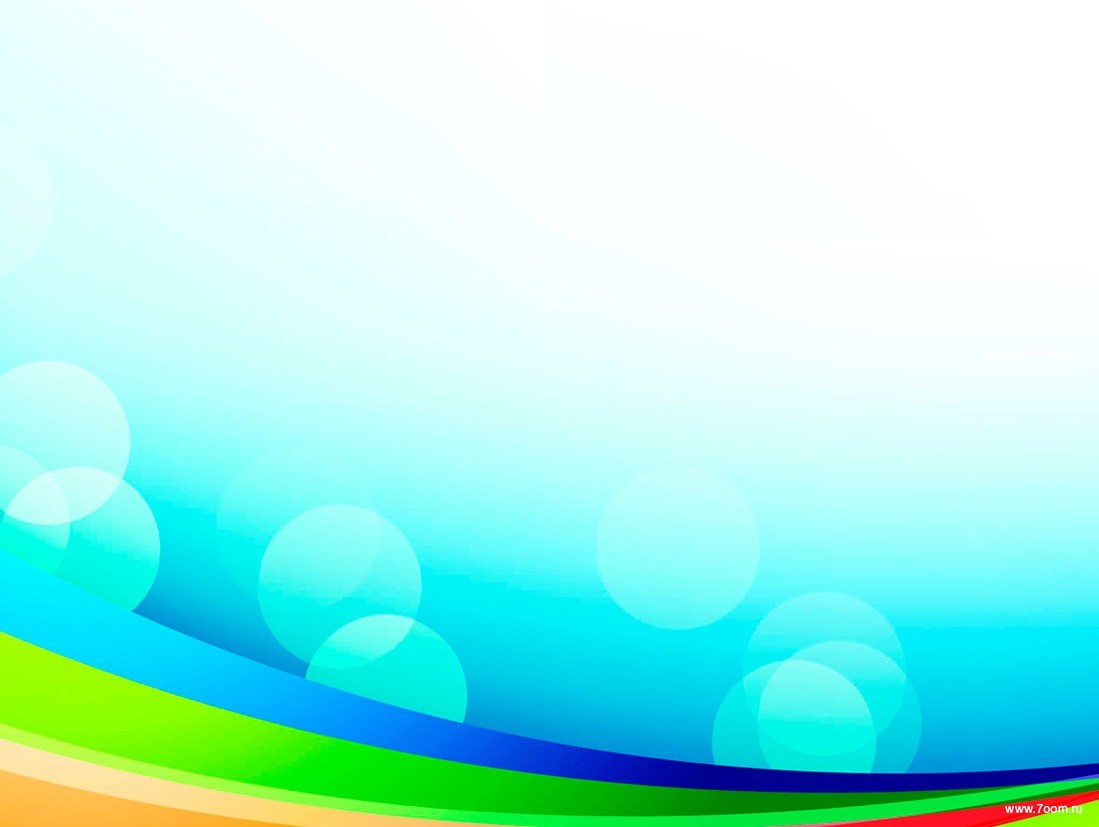 Любите детей такими,     		какие они есть.